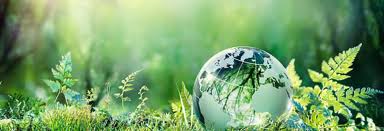 Біоіндикація
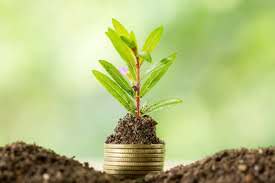 Мета та завдання
Метою вивчення навчальної дисципліни «Біоіндикація» є засвоєння теоретико-методологічних основ біологічної оцінки довкілля та підготовка фахівців профільної галузі для розв'язання проблем охорони природних біоценозів і здоров’я людини. Біоіндикація є важливим засобом для оцінки комплексного ефекту різних екологічних факторів, і в особливості стресу внаслідок забруднення оточуючого середовища, за допомогою ознак рослин та тварин.
Основними завданнями вивчення дисципліни «Біоіндикація» є: формування у здобувачів освіти, по-перше, уявлення про екологічний фактор як основний чинник впливу навколишнього середовища на живі істоти, що вимагає певних адаптаційних пристосувань; по-друге, про фіто- та зооіндикацію як складову загальної системи біоіндикації та біомоніторингу, яка за допомогою біохімічного, фізіологічного та морфолого-анатомічного стану рослин та тварин дозволяє оцінювати стан довкілля та прогнозувати ступінь припустимих антропогенних навантажень
У результаті вивчення навчальної дисципліни «Біоіндикація» студент повинен
знати:
– поняття про біоіндикацію та біоіндикатор;
– закономірності впливу екологічних факторів на живі організми;
– особливості біоіндикації на різних рівнях організації живого;
– особливості проведення біоіндикації водного, повітряного та наземного середовища;
– критерії вибору живих об’єктів у якості біоіндикаторів;
– сучасні методики біоіндикації;
– математичні методи обробки біоіндикаційних досліджень.
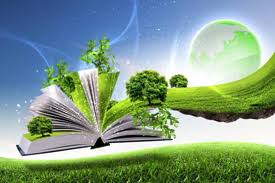 вміти:
 досліджувати вплив екологічних та антропогенних стресових факторів на тест-об’єкти в екологічних дослідженнях;
 розраховувати основні біологічні індекси й коефіцієнти;
 досліджувати екологічний стан навколишнього середовища з допомогою тест-об’єктів;
 проводити біоіндикацію стану повітряного середовища, ґрунтів, водного середовища;
 оцінювати фактичний і прогнозований стан довкілля використовуючи інформаційно-пошукові системи.
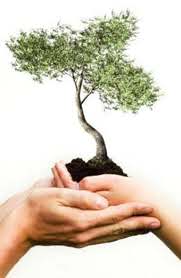 Змістовий модуль 1. Теоретичні основи біоіндикації
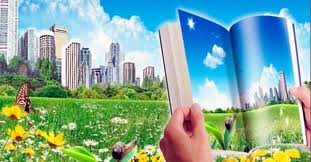 Тема 1. Теоретичні основи біоіндикації
Предмет, об’єкт, завдання, методи та структура сучасної біоіндикації. Історія розвитку біоіндикації як науки. Закономірності впливу екологічних факторів на живі організми: правило оптимуму. Антропогенні фактори, що викликають стрес.
Тема 2. Біоіндикатор і об’єкт біоіндикації
Визначення і переваги біоіндикації перед хімічними та фізико-хімічними методами аналізу. Основні принципи застосування біоіндикації. Доцільність біоіндикації. Абсолютні та відносні калібровані стандарти. Рівні біоіндикації і принципи добору біологічних показників для біоіндикації. Поняття біоіндикатор. Чутливість і вірогідність біоіндикаторів. Вимоги до біоіндикаторів. Неспецифічна і специфічна біоіндикація.
Змістовий модуль 2. Поняття про забруднення , оцінка забруднення навколишнього середовища
Тема 3. Поняття про забруднення, оцінка забруднення навколишнього середовища.
Поняття про забруднення. Основні речовини – забруднювачі атмосфери, водного басейну, ґрунтів. Джерела антропогенного забруднення. Класифікація забруднень: природні та антропогенні забруднення. Фізичні, хімічні та біологічні забруднення. Критерії оцінки забруднення навколишнього середовища. Методи визначення забруднень. Методика відбору проб. Кількісні критерії оцінки фактичного рівня забруднень. Роль галузей господарства у виникненні екологічних проблем.
Змістовий модуль 3. Біоіндикація на різних рівнях організації живого
Тема 4. Молекулярний та клітинний рівень
Молекулярний рівень: діагностичне значення біохімічних і фізіологічних показників; регуляція обміну речовин і біоіндикація; показові ушкодження молекулярного рівня.
Клітинний рівень: хімічний склад клітини, стан органоїдів, хромосомні порушення як біоіндикаційні показники. Вплив полютантів на біомембрани. Акумуляція клітиною шкідливих речовин. Порушення фізіологічних процесів в клітині. Плазмоліз.
Тема 5. Тканинний та організмовий рівень. 
Тканинний рівень біоіндикації: загальна характеристика анатомо-морфологічних відхилень у результаті стресових впливів; макроскопічні зміни морфології рослин; паталогічні прояви у тварин.
Організмовий рівень біоіндикації: зміна фарбування листя і тіла тварин, скульптури поверхні; зміна розмірів і продуктивності рослин і тварин; зміна темпів росту, екобіоморфних ознак, показники пошкодження тварин. Ссавці – біоіндикатори забруднення наземних екосистем. Ентомоіндикація.
Тема 6. Біоіндикація на вищих ієрархічних рівнях: популяція, екосистема, біоценоз
Популяційний рівень: добір показових видів; показники популяційного рівня; вплив антропогенних стресорів на динаміку популяцій; вплив антропогенних стресорів на характер поширення рослин і тварин.
Екосостемний рівень: показові ознаки екосистемного рівня; методи комплексної біоіндикації. Фонове забруднення середовища.
Змістовий модуль 4. Методи біоіндикації природних екосистем
Тема 7. Дендроіндикація 
Використання судинних рослин у якості біоіндикаторів. Критерії добору рослин для використання у якості біоіндикаторів. Рослини-індикатори і рослини-монітори. Оцінювання реакції рослин на забруднення. Адаптація рослин до умов техногенного забруднення.
Тема 8. Ліхеноіндикація та бріоіндикація
Характеристика мохів та лишайників як об’єктів біоіндикації. Характеристика видів забруднень, що визначаються за допомогою мохів та лишайників. Історія використання мохів і лишайників у якості біоіндикаторів.
Змістовий модуль 5. Біоіндикація забруднення атмосферного повітря та водного середовища
Тема 9. Біоіндикація забруднення атмосферного повітря.
Біоіндикація забруднення атмосфери за допомогою рослин. Газостійкість і газочутливість рослин. Оцінка реакції рослин на забруднення атмосфери. Добір і підготовка біологічних об’єктів для біоіндикації атмосферного повітря. 
Тема 10. Біоіндикація водного середовища
Чинники забруднення водного середовища. Характеристика водного середовища і пристосування до них живих організмів (організми-індикатори температурного режиму, газового складу, кислотно-основних властивостей, солоності, прозорості води). Зміни водних екосистем при антропогенному забрудненні. Сапробність і таксобність. Біоіндикація з використанням зообентосу, зоопланктону, фітопланктону, перифітону. Біоіндикація з використанням макрофітів. Методи біологічної оцінки якості води.
Змістовий модуль 6. Біоіндикація стану ґрунтового покриву
Тема 11. Біоіндикація стану ґрунтового покриву.
Основні наслідки дії пилу і золи на природно-територіальні комплекси. Зміна кислотності ґрунтів, рослини-індикатори кислотності ґрунтів. Механічний склад ґрунтів, літоіндикатори. Показники та індикатори ґрунтової родючості. Індикація засоленості ґрунтів – постійні, перемінні, негативні індикатори. Індикація типів ґрунтів. Загальне оцінювання ступеню забруднення ґрунтового покриву.